Ühinenud Metsaomanikud- 10 aastat
Asutamiskoosolek 22.august  2012
Ühinenud Metsaomanikud alustas   nelja toimiva Metsaühistu liikmetega 
Alustasime 128  liikmega tänaseks 1307 liiget
Juhatuses 10 liiget (kellest 6 asutajaliiget)
Meie igapäevases nais-ja meeskonnas on täna 12 inimest (6)
Eesti Erametsaliit
Eesti Puidumüügikeskus
Hea Metsanduse Koda
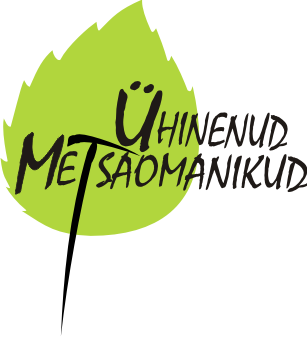 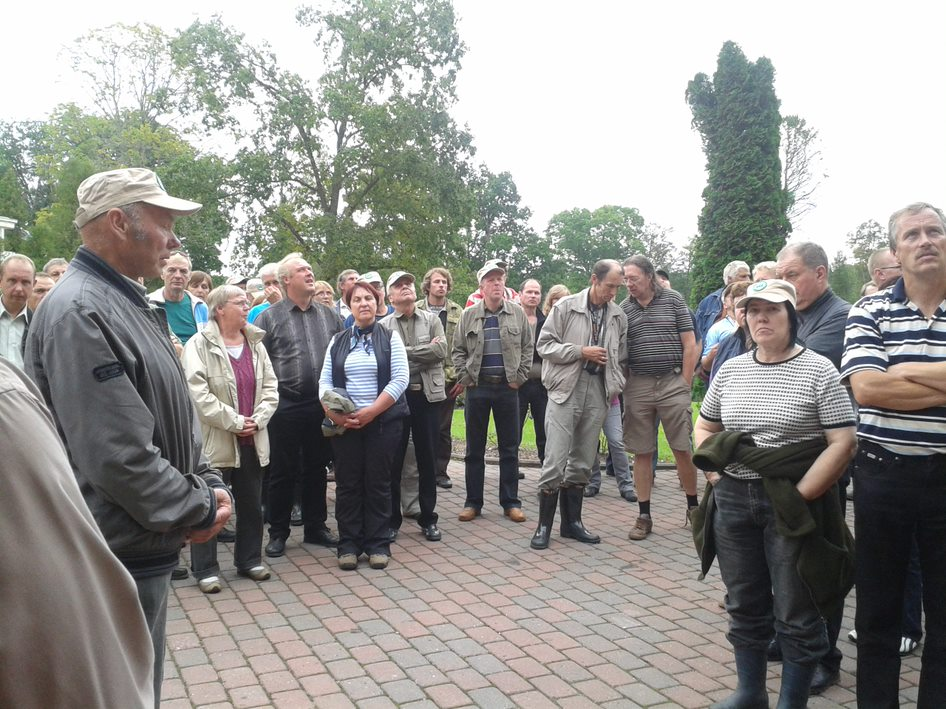 2012
Metsaühistu tegevuse käivitamine  
ühistegevuses osalemine
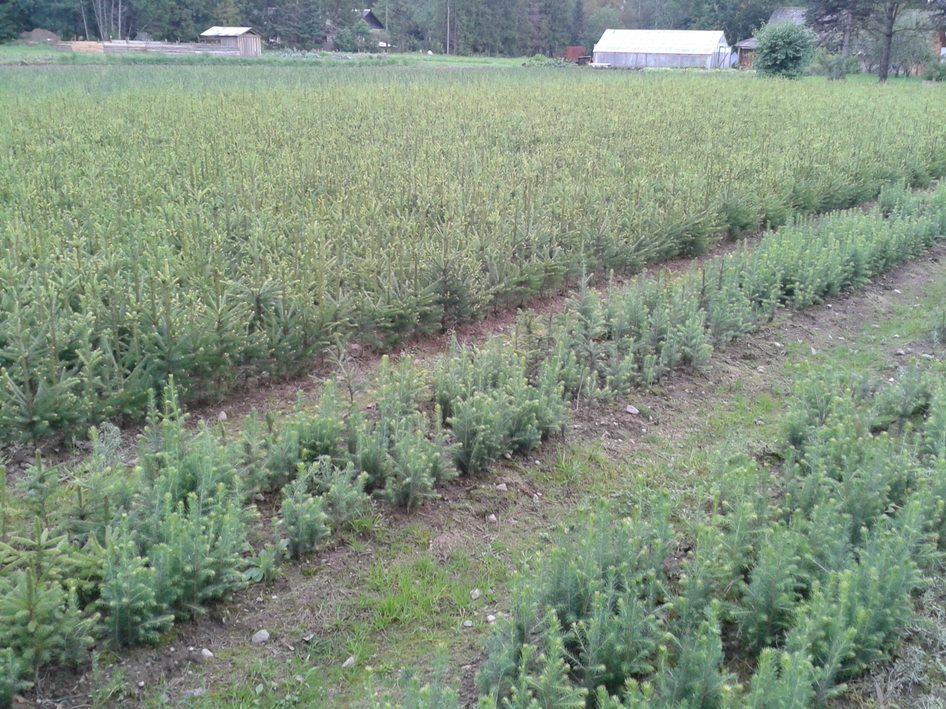 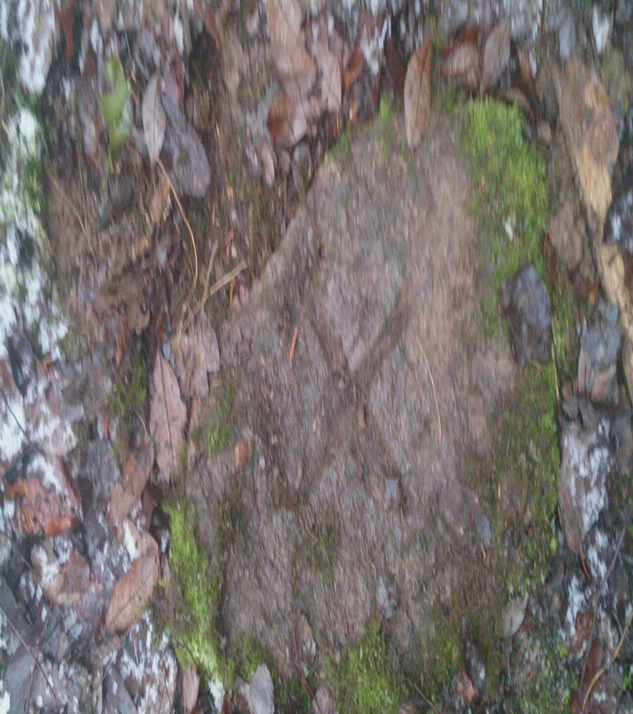 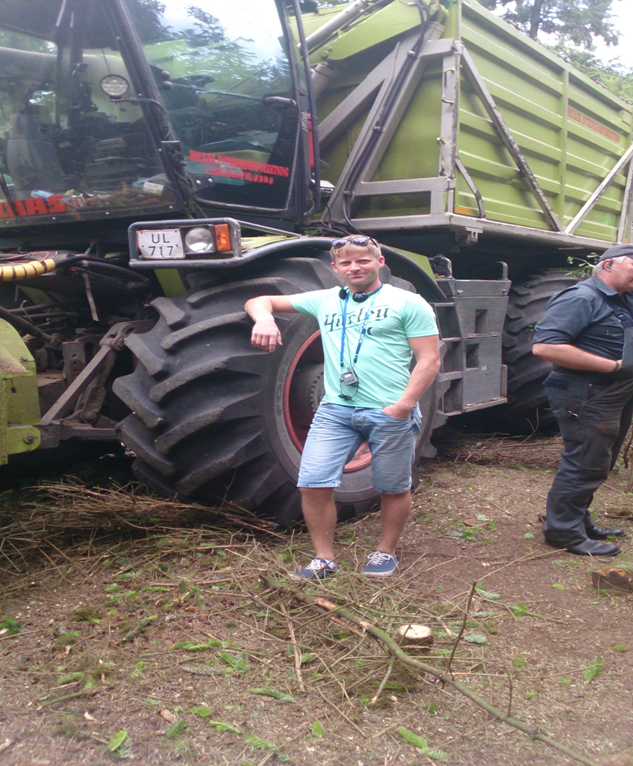 2013
Nõustasime erametsaomankke
Alustasime raietööde korraldusega ja puidu ühismüügiga,  
Eesti Puidumüügikeskuse loomine, 
meiega ühines metsameister Raigo
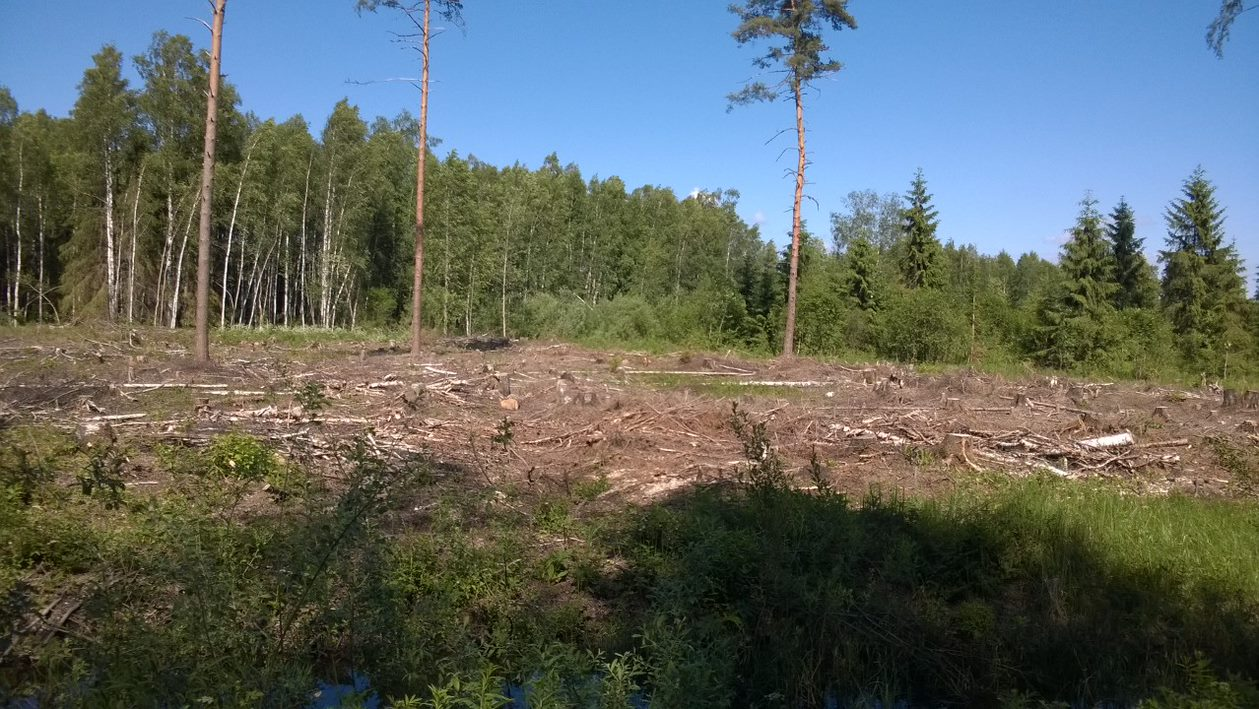 2014
Metsataimede nõudlus kasvas, 
Tööde mahud kasvasid 
ühistuga liitusid kaks metsameistrit Ray ja Risto
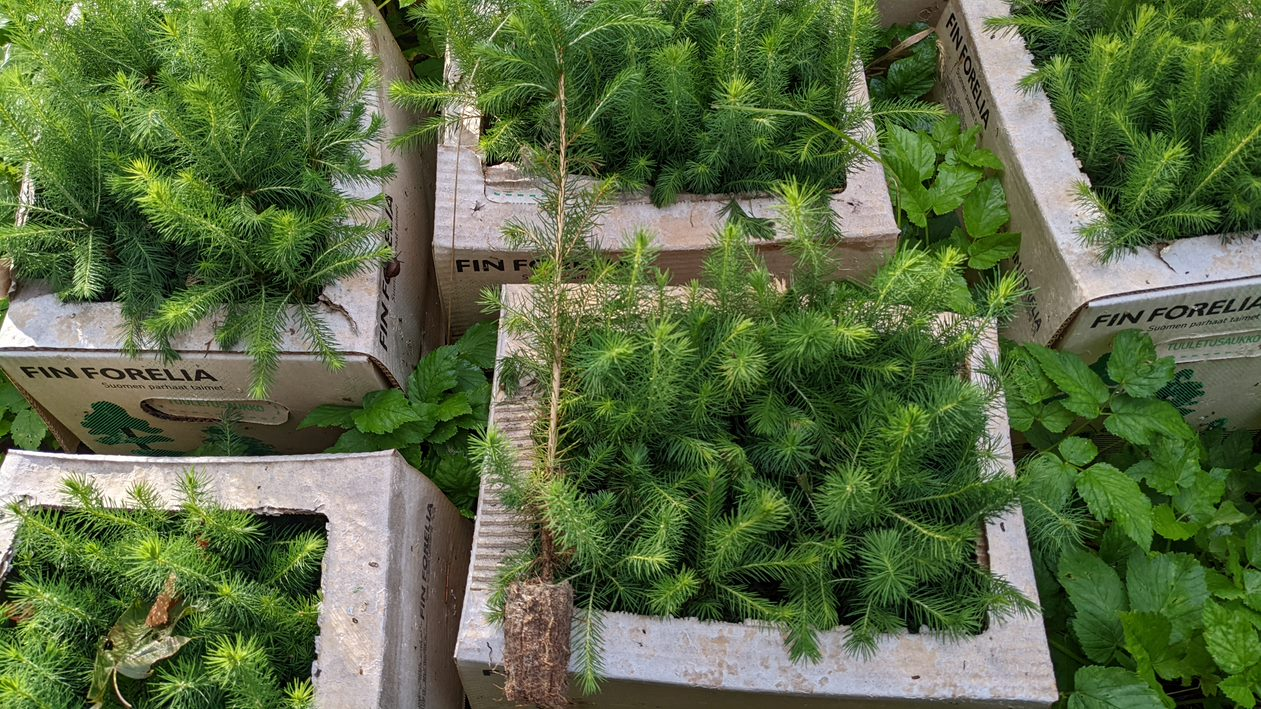 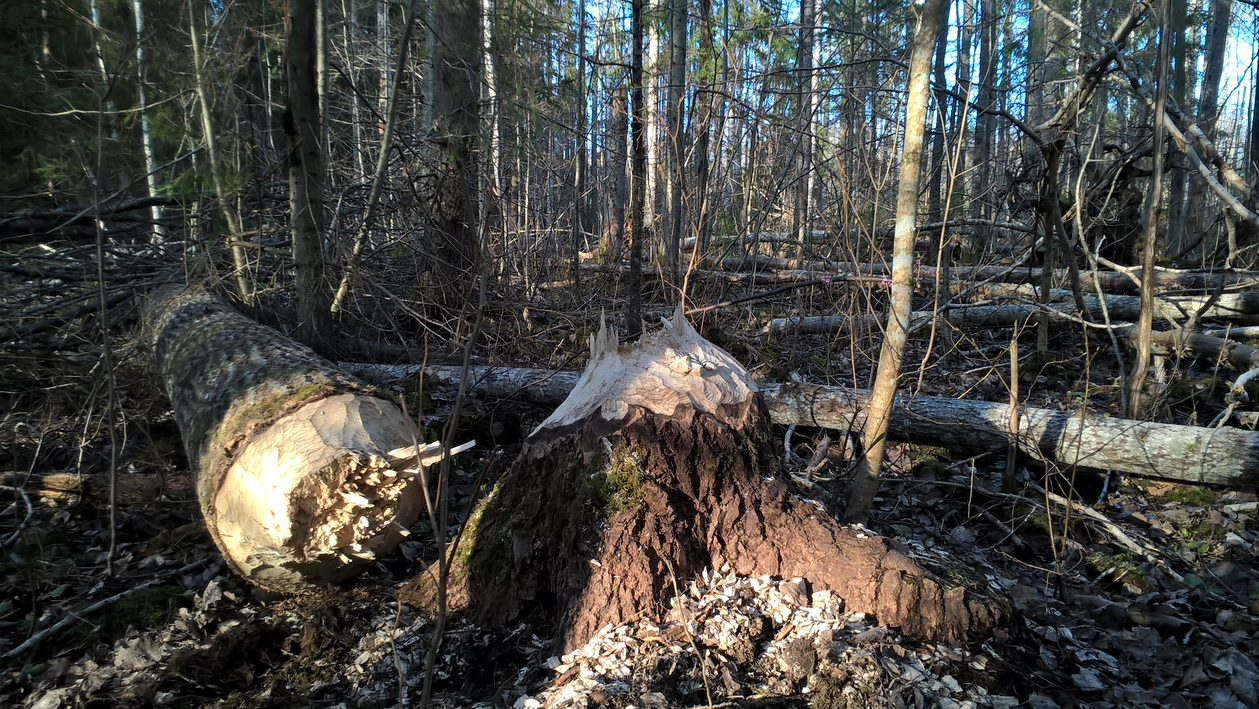 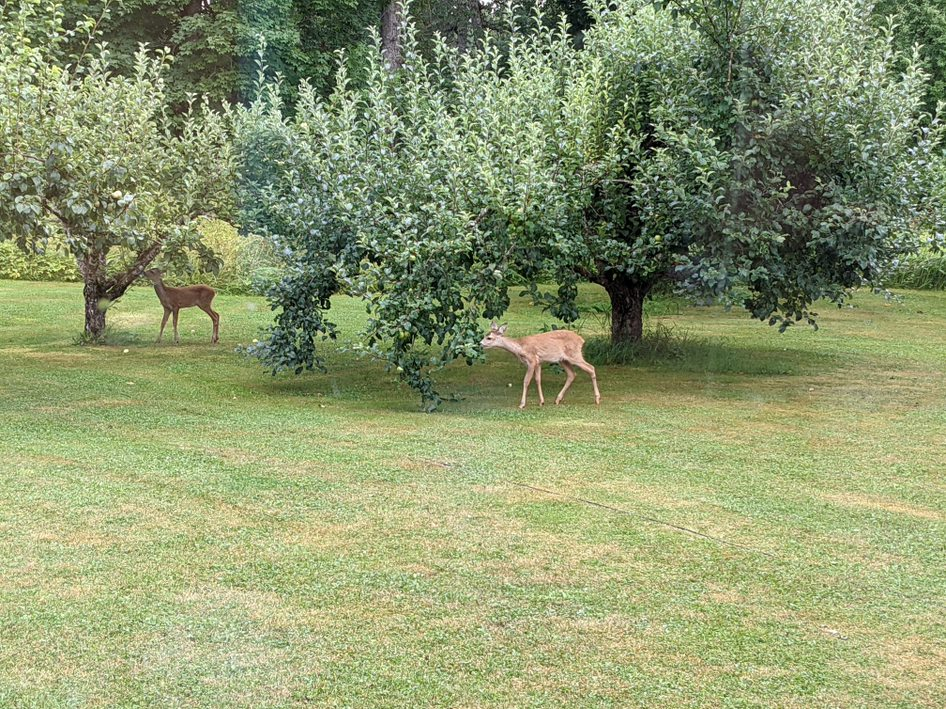 2015
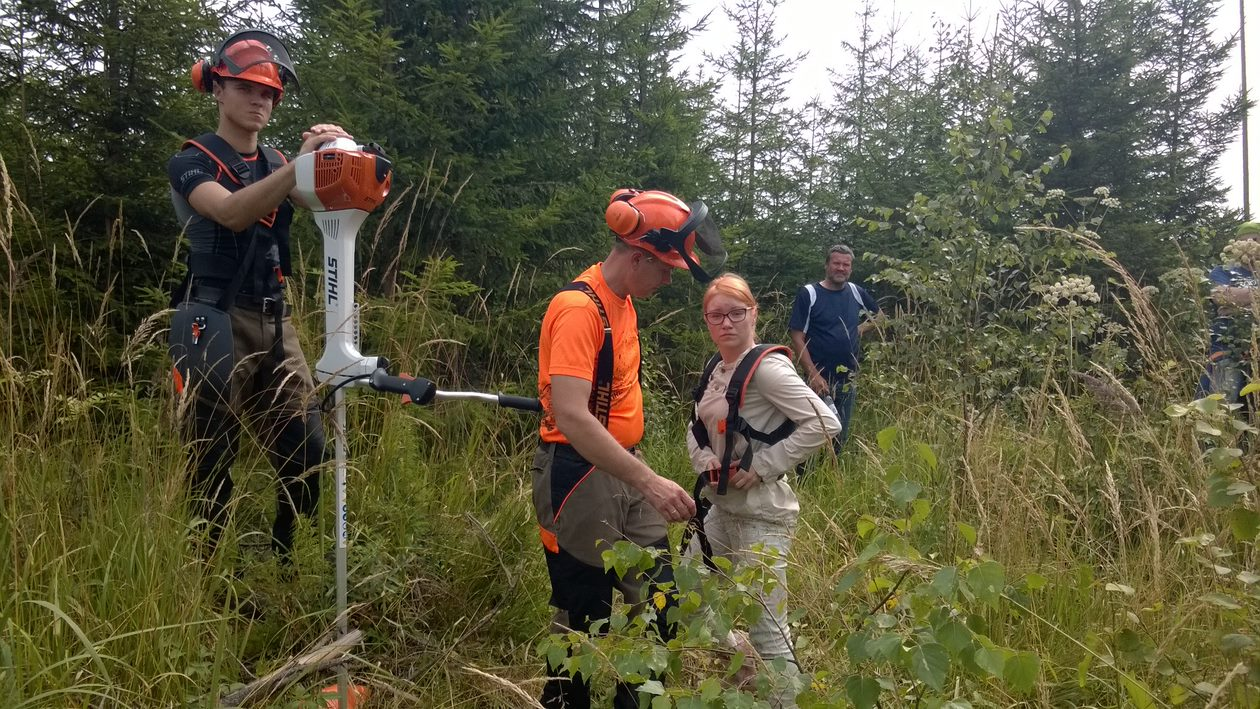 Hakkasime tegelema jahinduslepingutega
Jätkus õppepäevade korraldamine
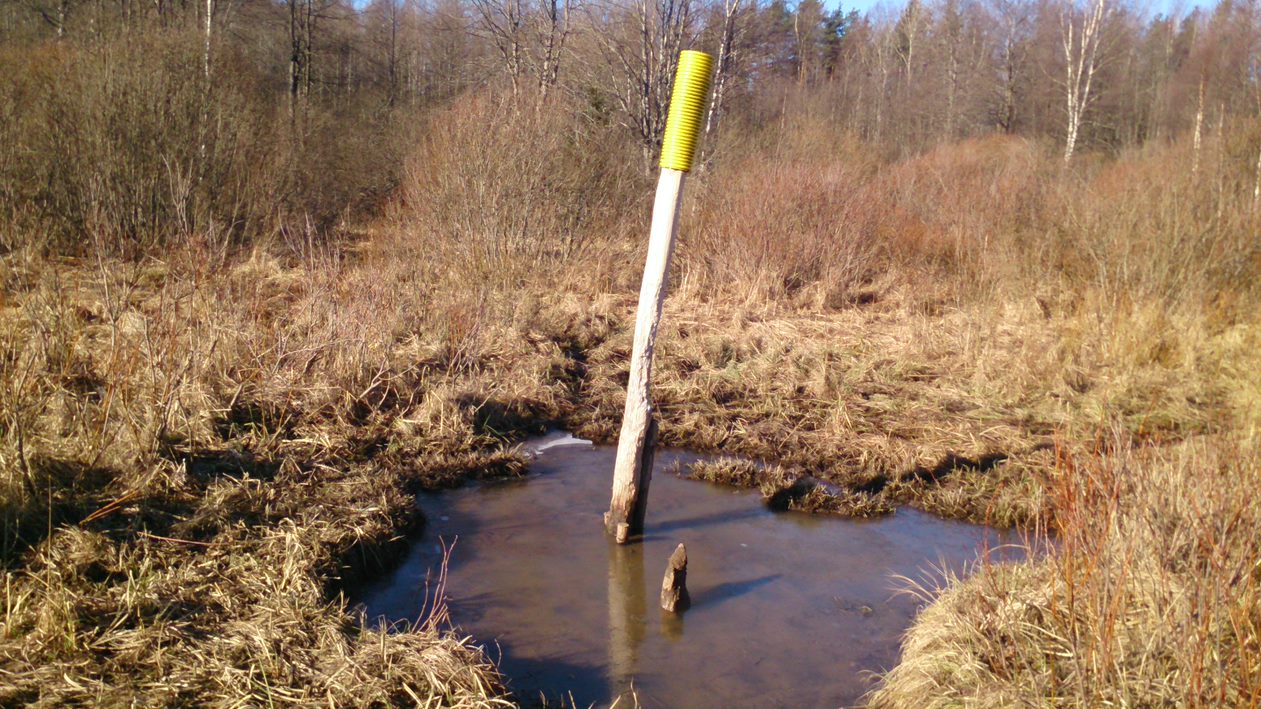 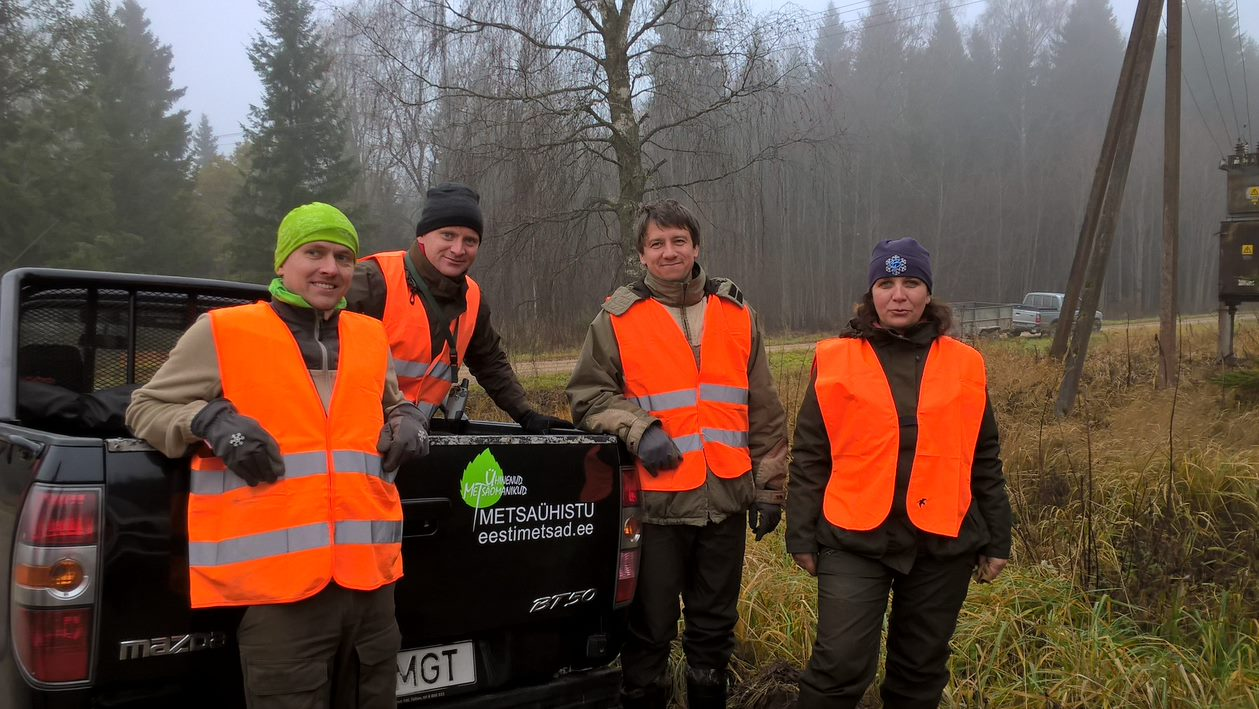 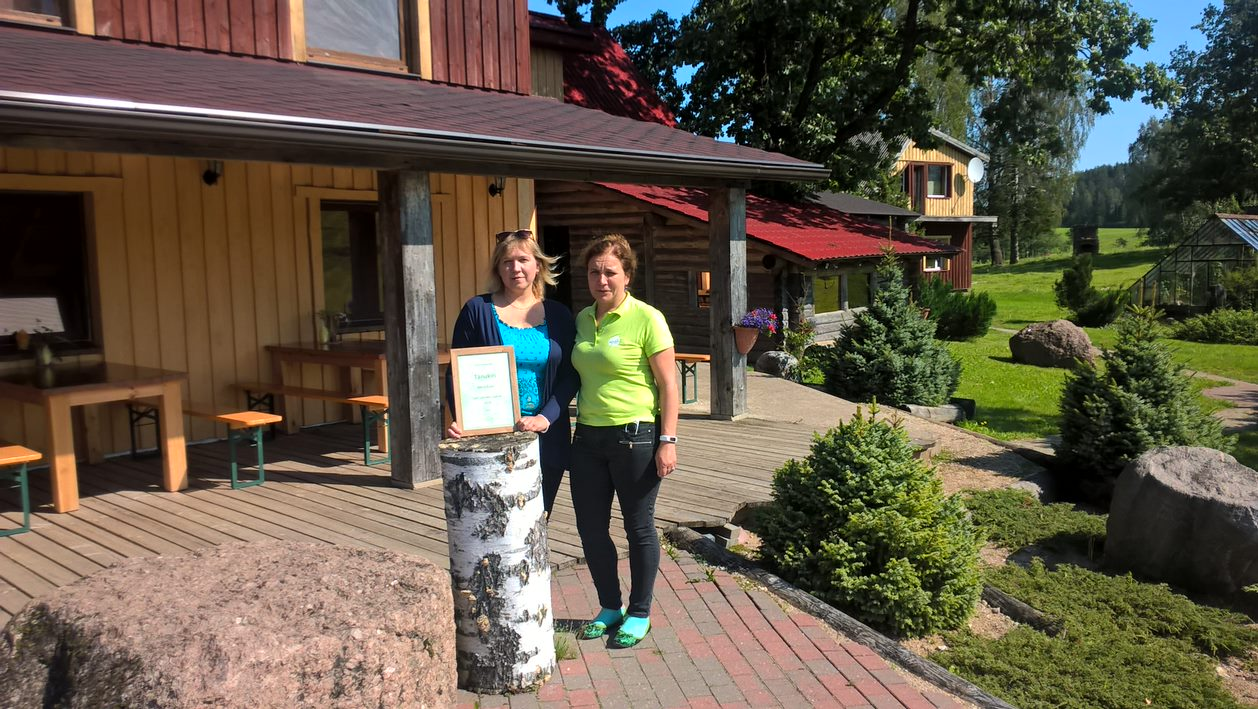 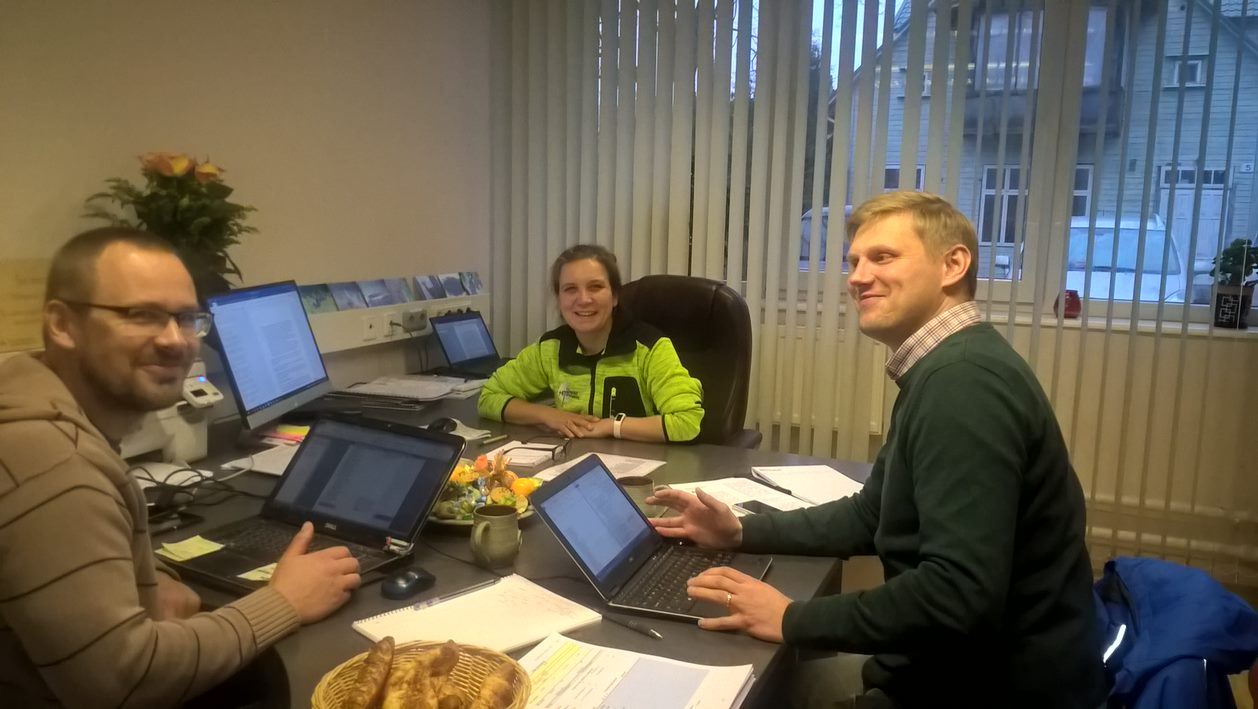 2016
Algas töö FSC metsamajandamise sertifikaadi taotlemiseks
Tunnustati parimaid metsamajandajaid, meie liige  Merit Kvatš
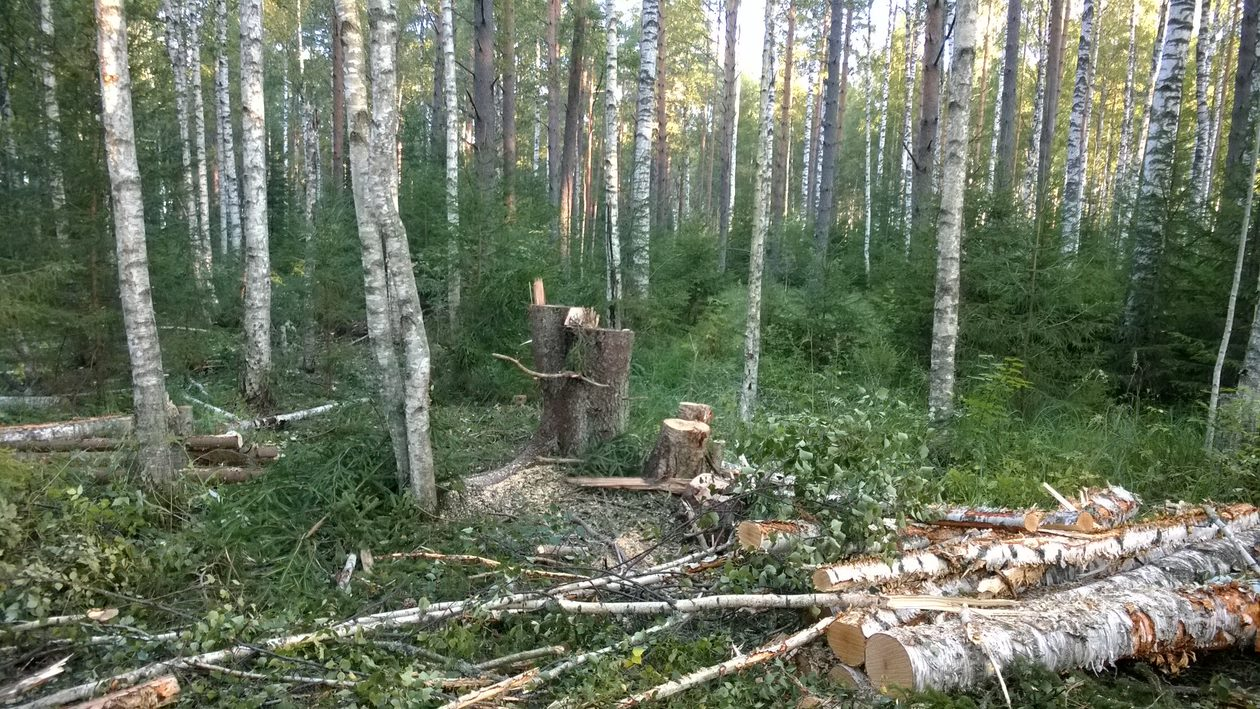 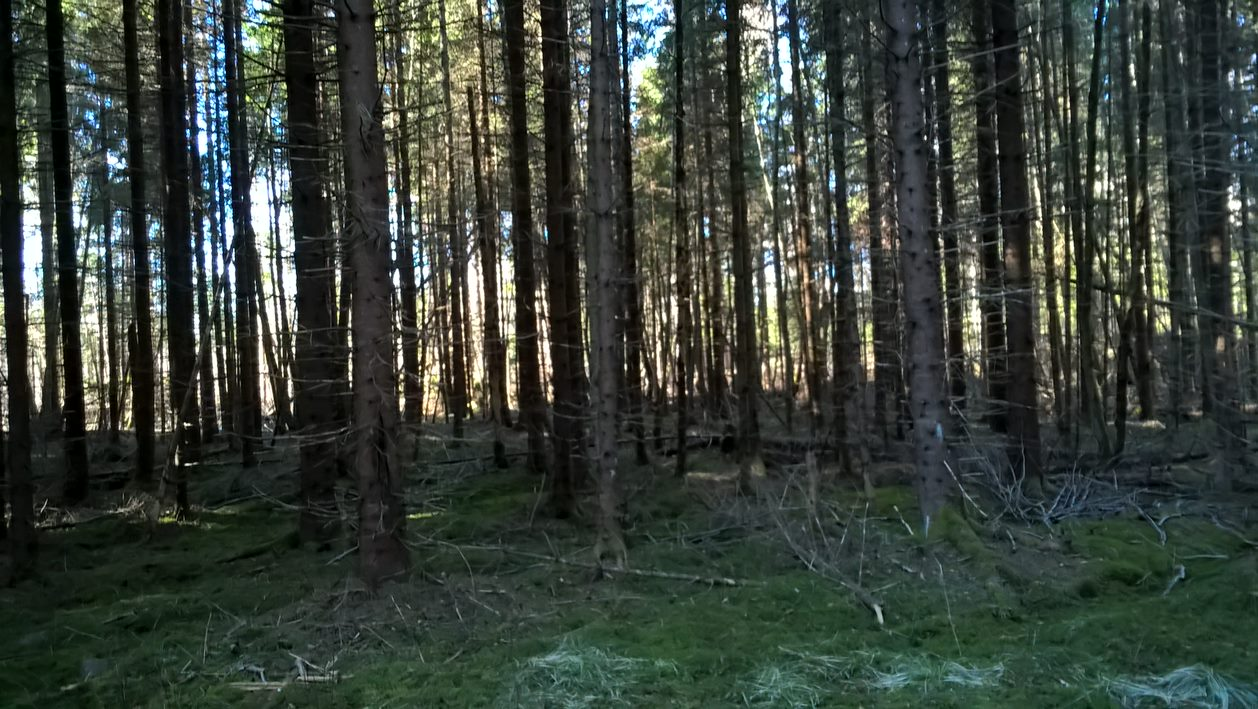 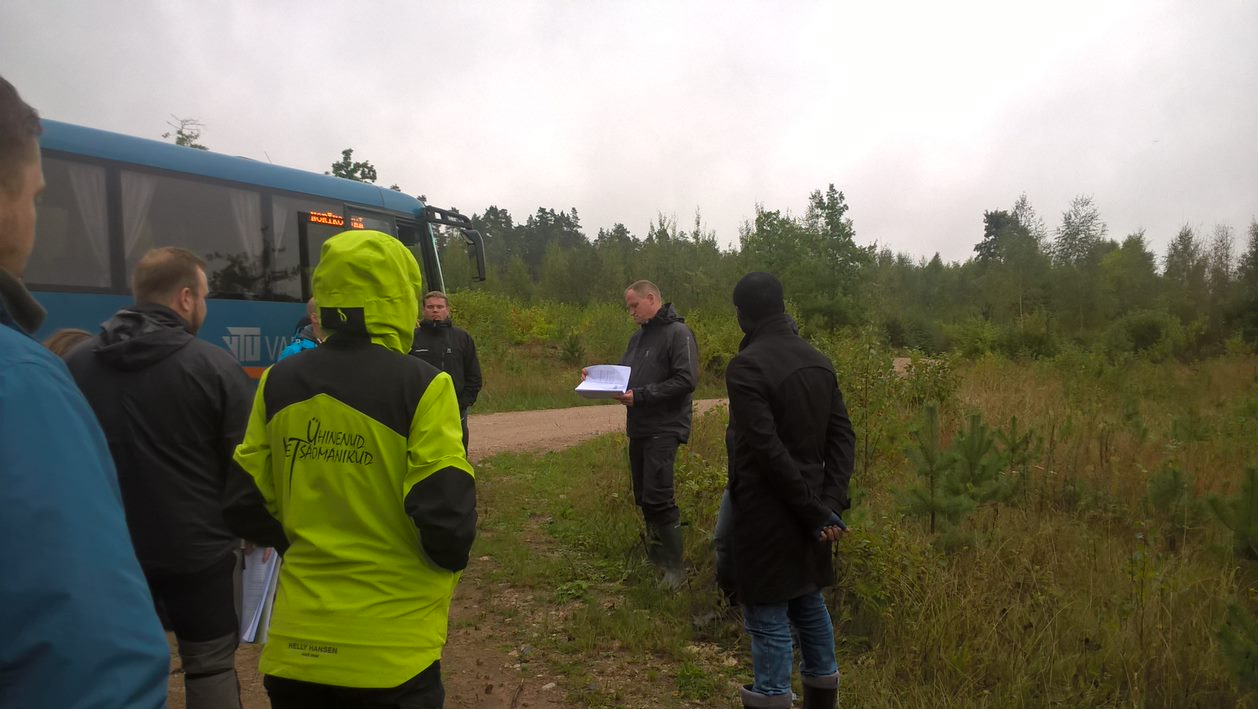 2017
Saime FSC grupisertifikaadi hoidjateks
Õppepäevad ja koolitused toimusid aktiivselt
Avasime Viljandis kontori, meiega liitus Marge
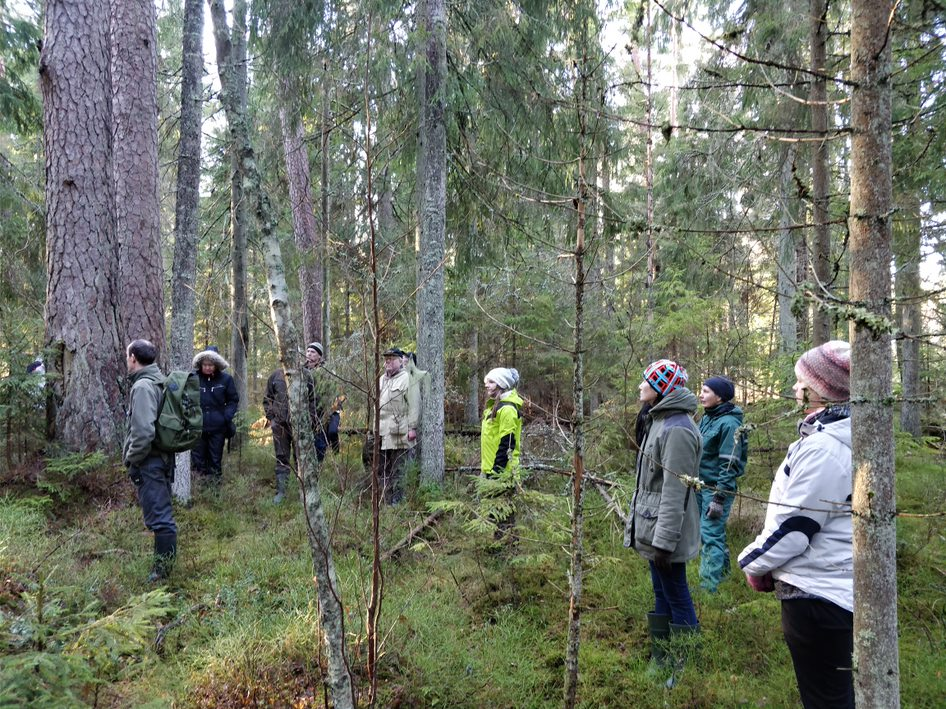 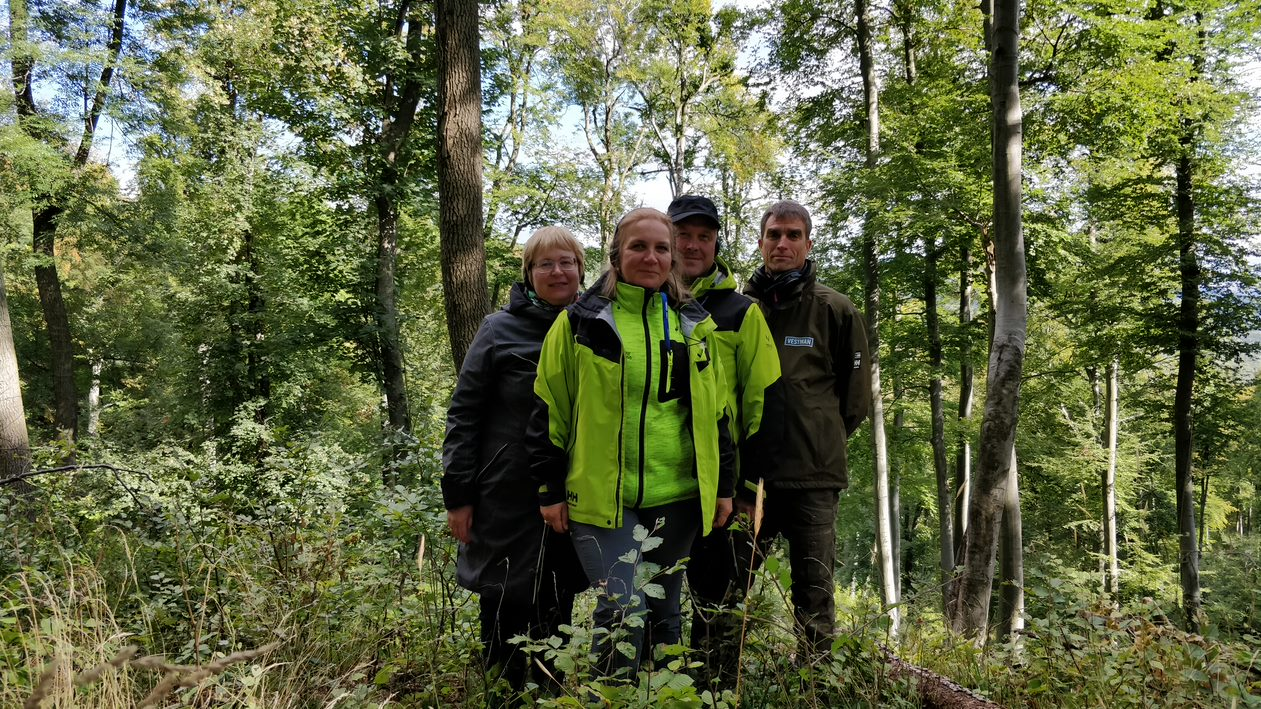 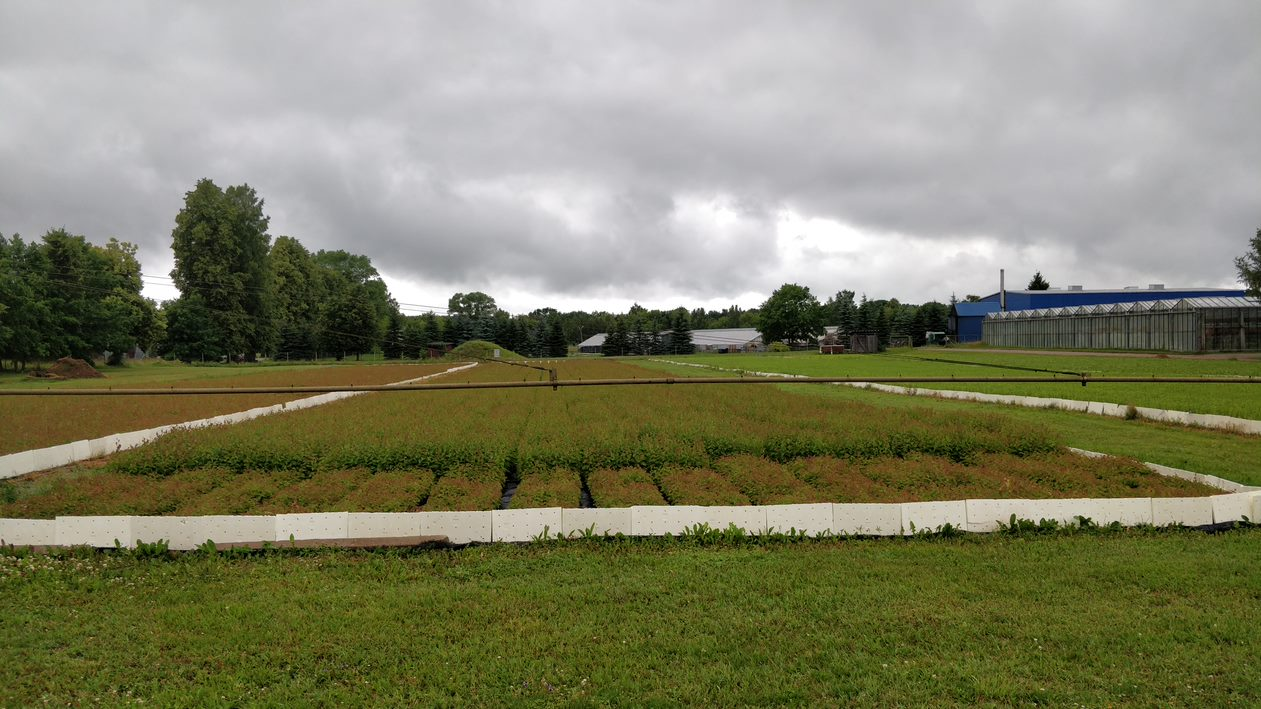 2018
Metsataimi ei olnud ikka Eestis piisavalt
Käisime kogemusi vahetamas Ungaris
Õppepäeva raames leiti nabatorik (Polyporus umbellatus
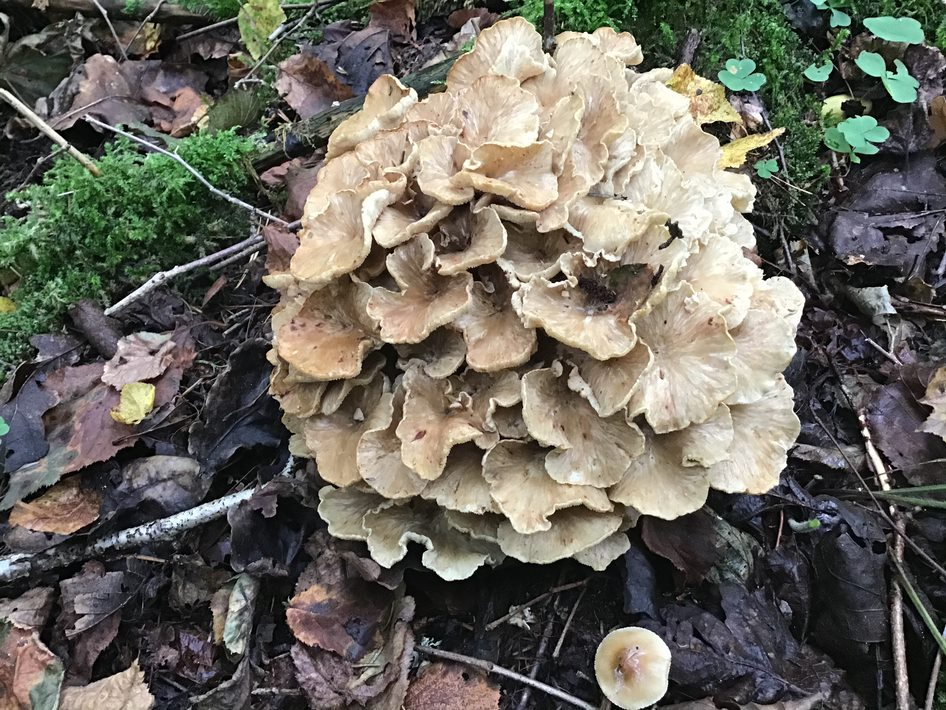 2019
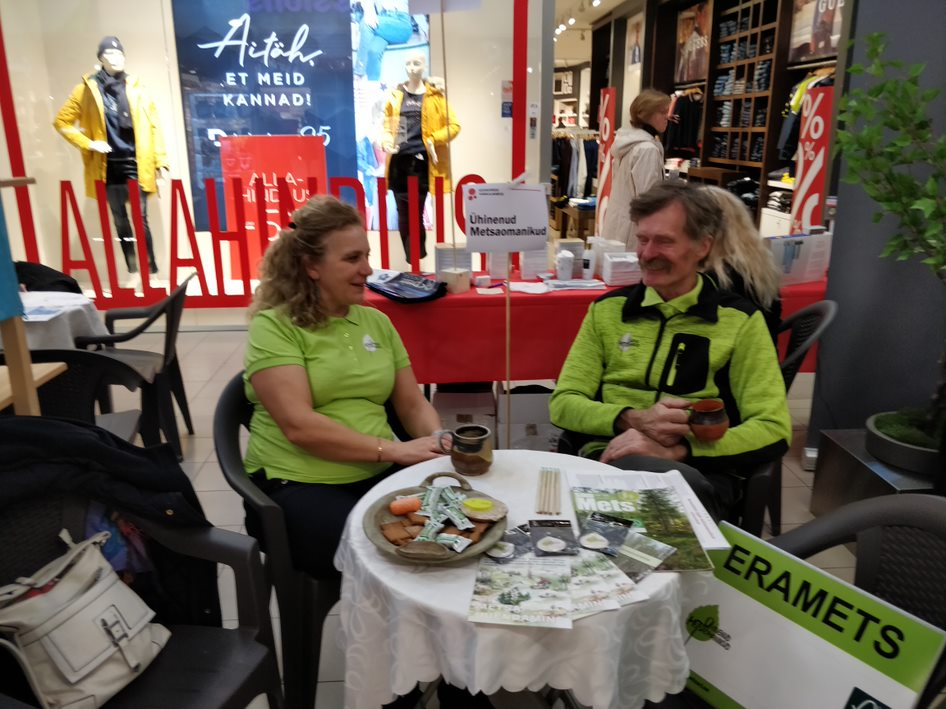 Külastasime Soomes FInForelia taimlat ja alustasime nendega koostööd
Võtsime tööle metsakasvataja
Pärnus messil 
Tunnustati Metsaühistu liikmeid- Martin Kõdar, Tiit Toobal
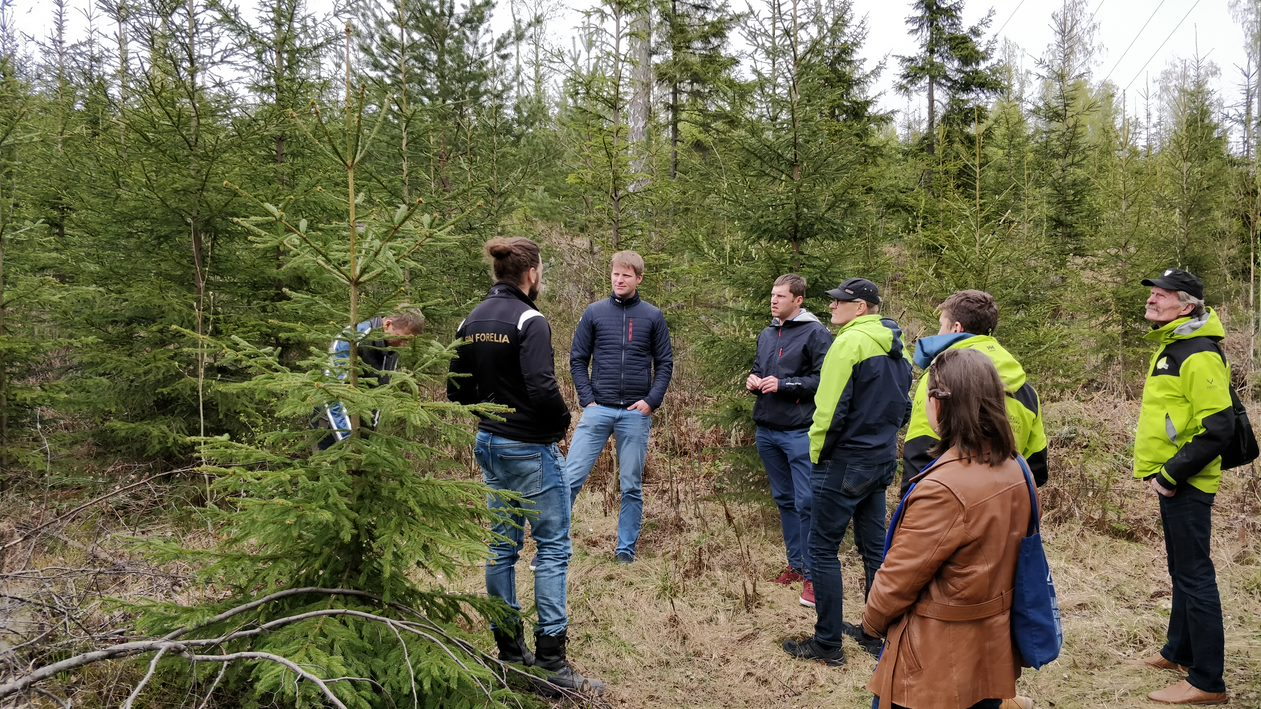 2020
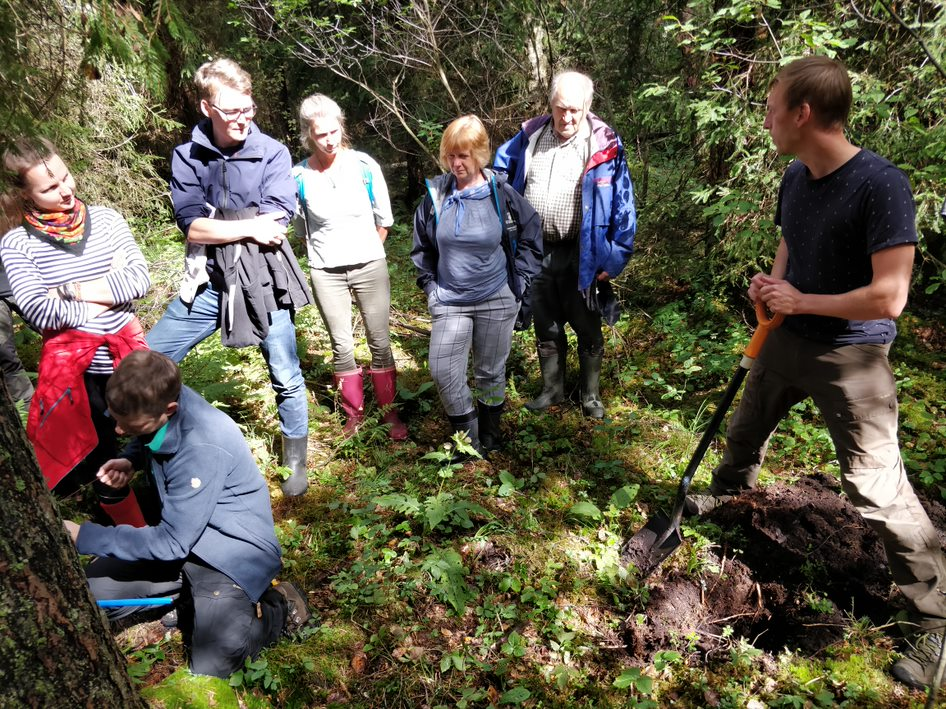 Metsakasvukohatüüpide õppepäev oli väga arvukas
Metsaühistu nomineeriti õppijasõbralikuks tööandjaks
Tunnustati Metsaühistu liikmeid- Valdu ja Mare Reinaas, Ülo Tuvi, Riin Pallon-Tammepuu, Orm Tammepuu, Maie Rebane, Risto Kiisk,
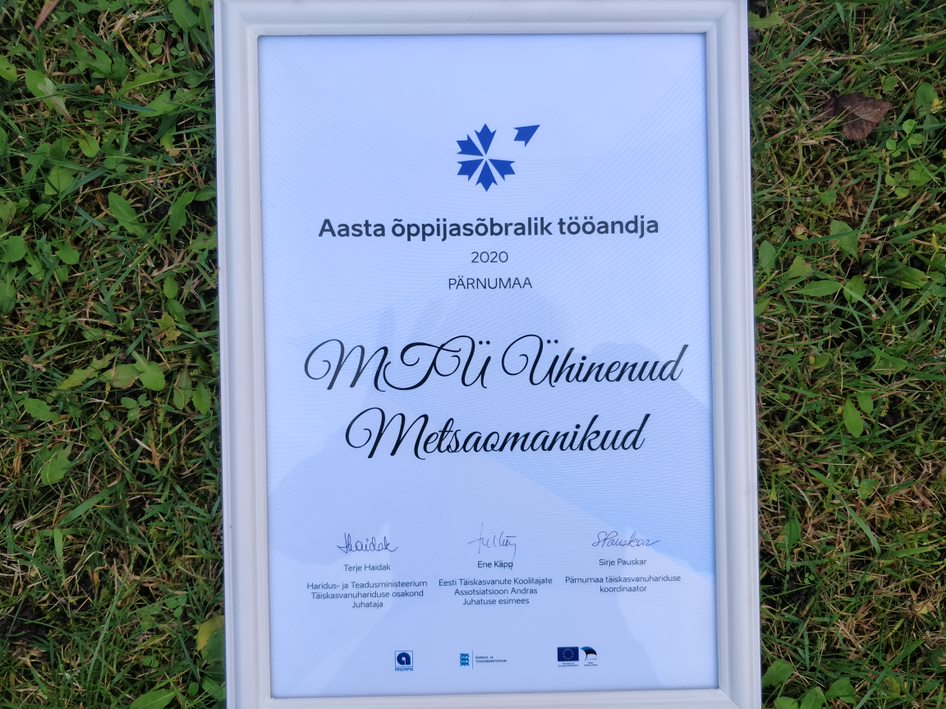 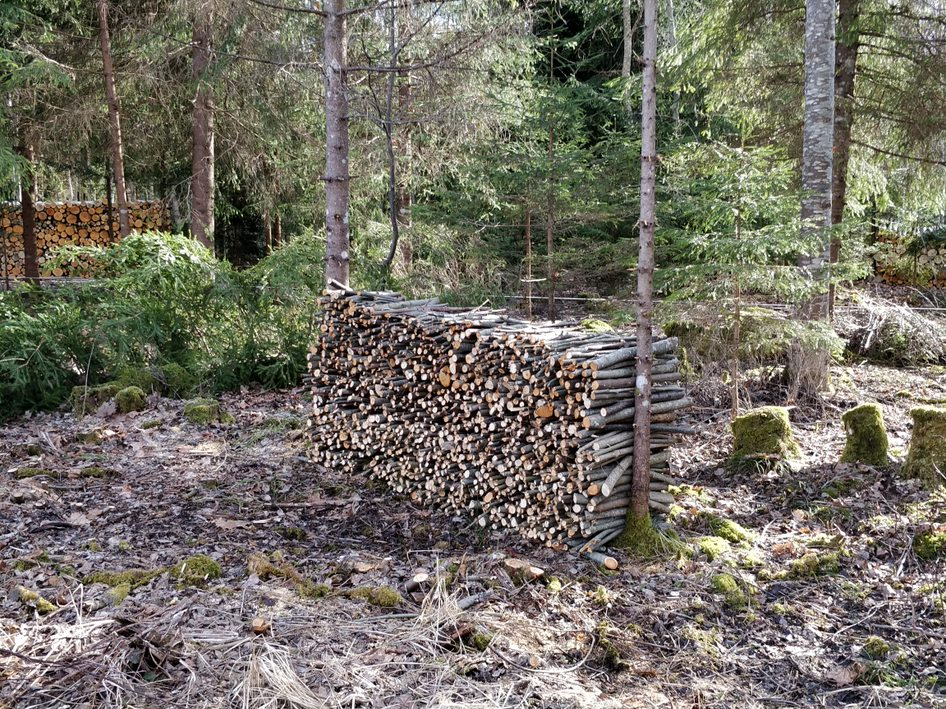 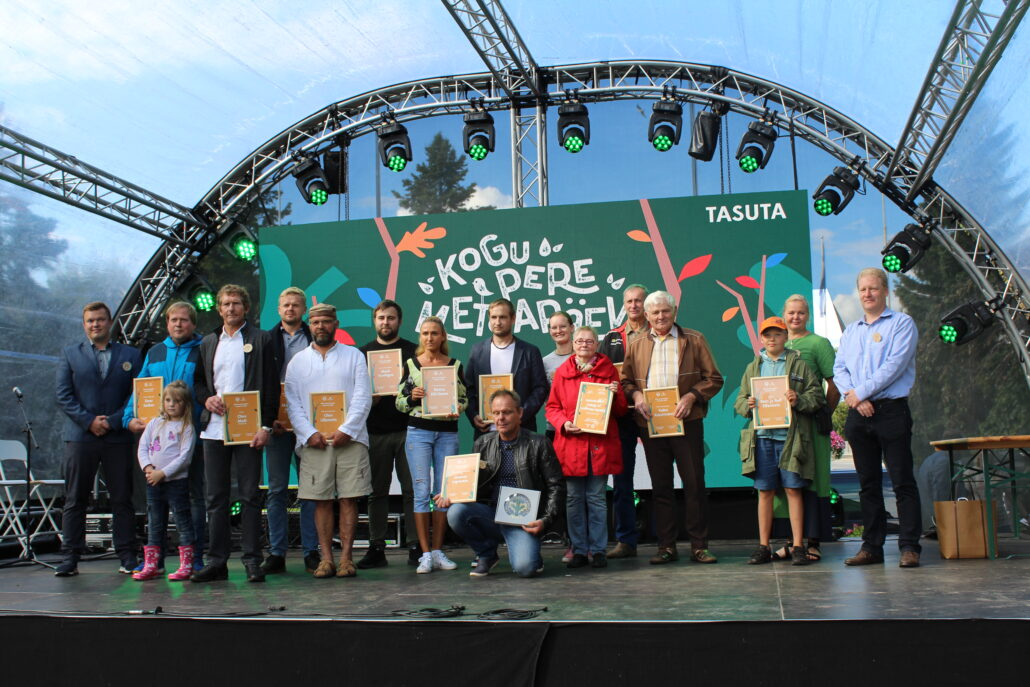 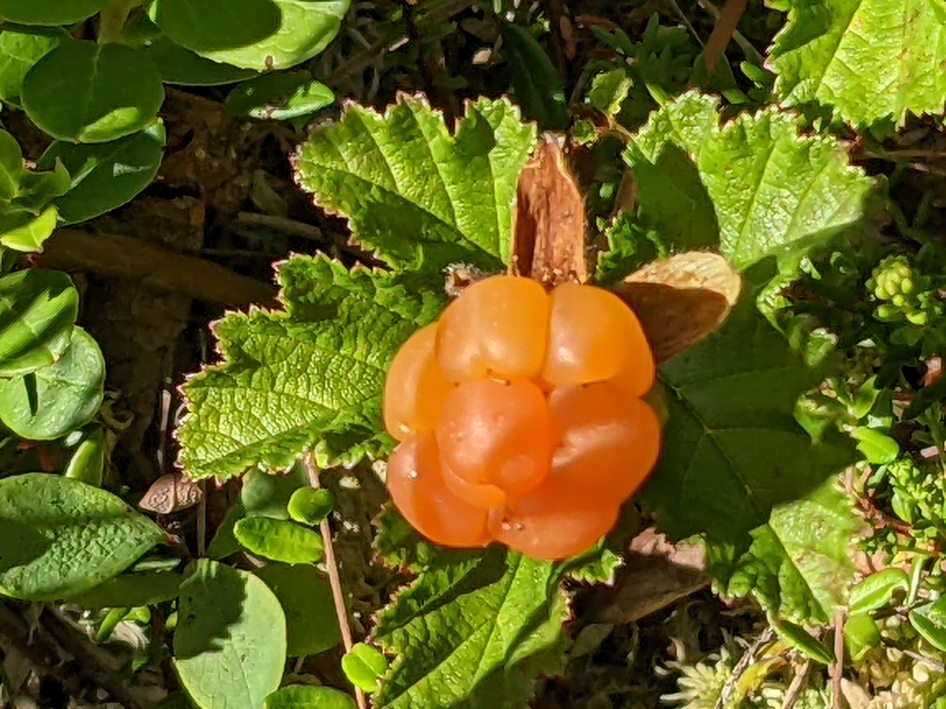 2021
Koroona sundis inimesi rohkem metsas käima
Energiakriisiks valmistumine – kõik tuleb kokku koguda
Tunnustati Metsaühistu liikmeid-Olev Matt, Magnar Alev, Andrus Lasn, Reena Ailt-Tamm, Ülari Metsaveer, Olev Lillemets
2022
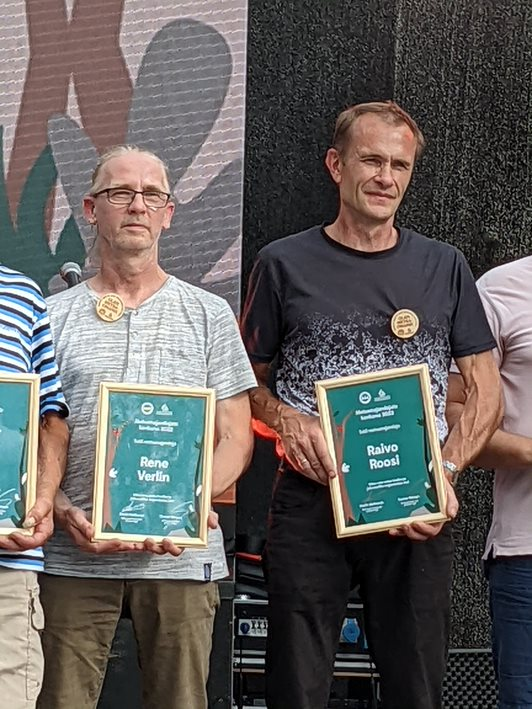 Jõhvis Kogu Pere Metsapäeval tunnustati meie Metsaühistu liikmeid Rene Verlinit ja Raivo Roosit
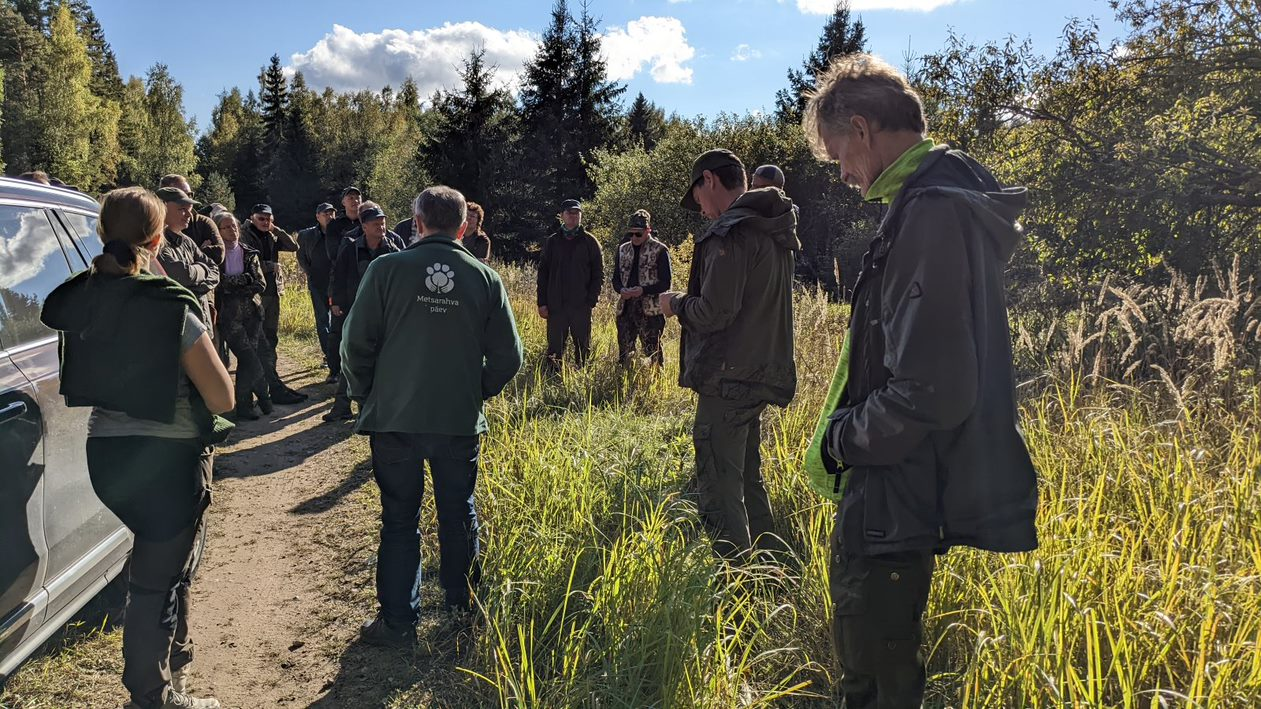 Puidu müük 2013-2022
Alati pole lihtne…
Jahilepingud- algus oli väga keeruline
Sertifikaadi taotlemine- miks teil ikka seda vaja on
Metsakasvataja- ei leidnud piisavalt rakendust
Teavitustöö, mida me teeme ja mis võimalused metsaühistul on
IT on väga kallis ja mõttekaaslasi on raske leida
Teenuste paketi laiendamine (kinnistu hindamine, oksjonid, maamõõtmine jne.)
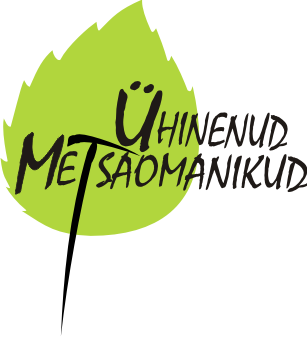 Kuidas edasi
Metsaühistuid tuleb juurde nagu seeni…
Kas metsaomanikul on vahet kust ta oma teenuse saab?
Millised ootused on tänasel metsaomanikul?
Milline on tänase metsaomaniku profiil? 
Kas me suudame konkureerida ettevõtlusmaastikul ?
Kui metsaühistute toetussüsteemi ei ole, kas areng peatub?
Mis on „präänik“ (piits) metsaomanikele, et nad ühineks?
Kas Metsaühistu on innovaatiline ja otsitud tööandja?
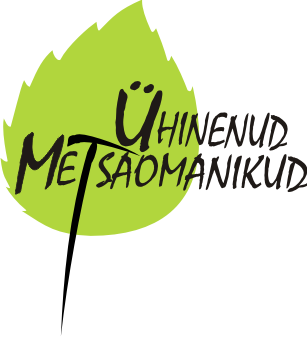 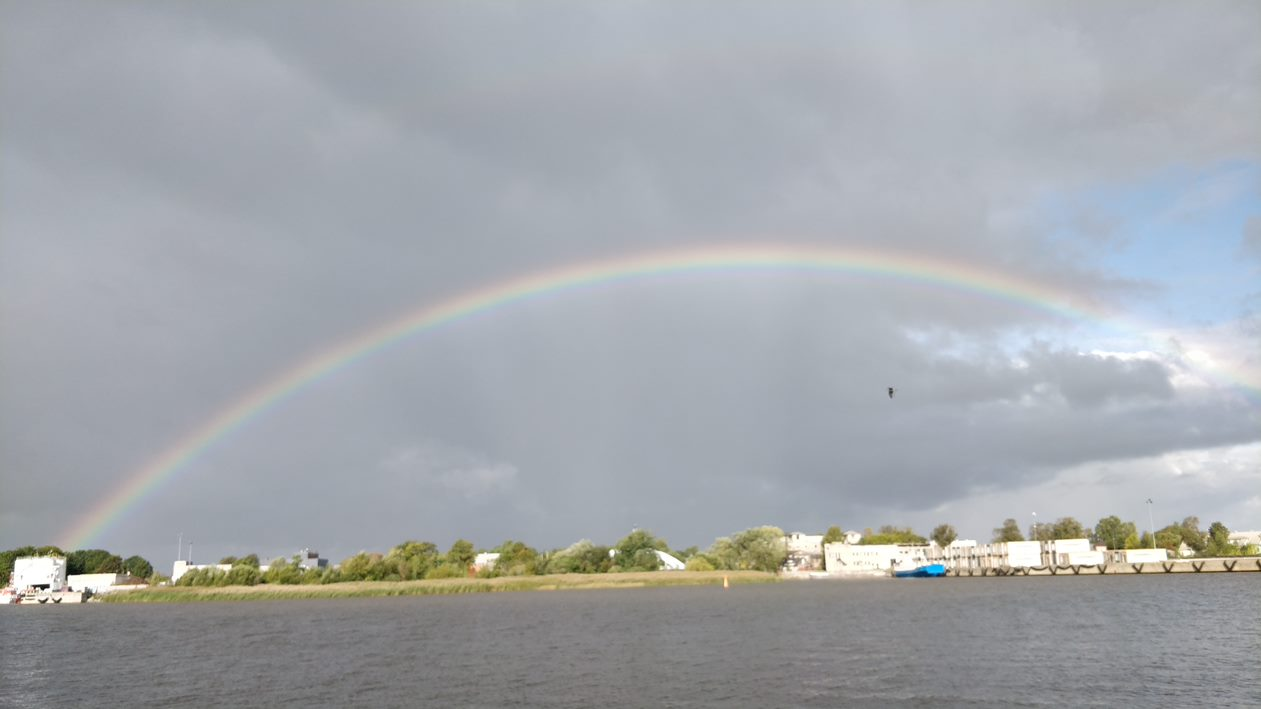 SOOVIN MEILE METSAOMANIKE SOOVIDE TÄITUMIST 
JA METSAÜHISTU VÕIMEKUST NEID TÄITA

TÄNAN TÄHELEPANU EEST.
kadri@eestimetsad.ee